Acts of Kindness Award
Juliette Steele
Florida Conference
Acts of Kindness
What does the Bible say?
What is Kindness and Love?
Do a skit about acts of kindness
Bible Stories
Kindness Craft
What can your Club do?
Bible Texts about 
Acts of Kindness
Romans 12: 10
Be devoted to one another in love. Honour one another above yourselves.
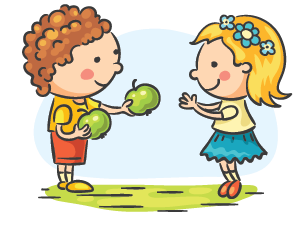 Proverbs 12:25
Anxiety weighs down the heart, but a kind word cheers it up.
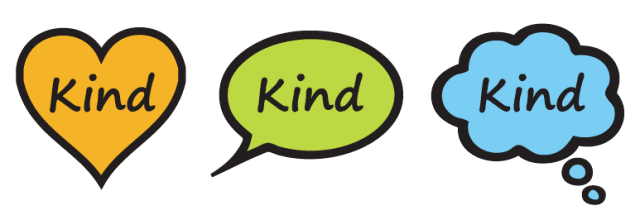 Bible Story Skit about Kindness!
Bible story pictures

Identify the Bible Story

State / Discover which act of kindness happened

OR

What unkind behaviour happened (And how it could have been different
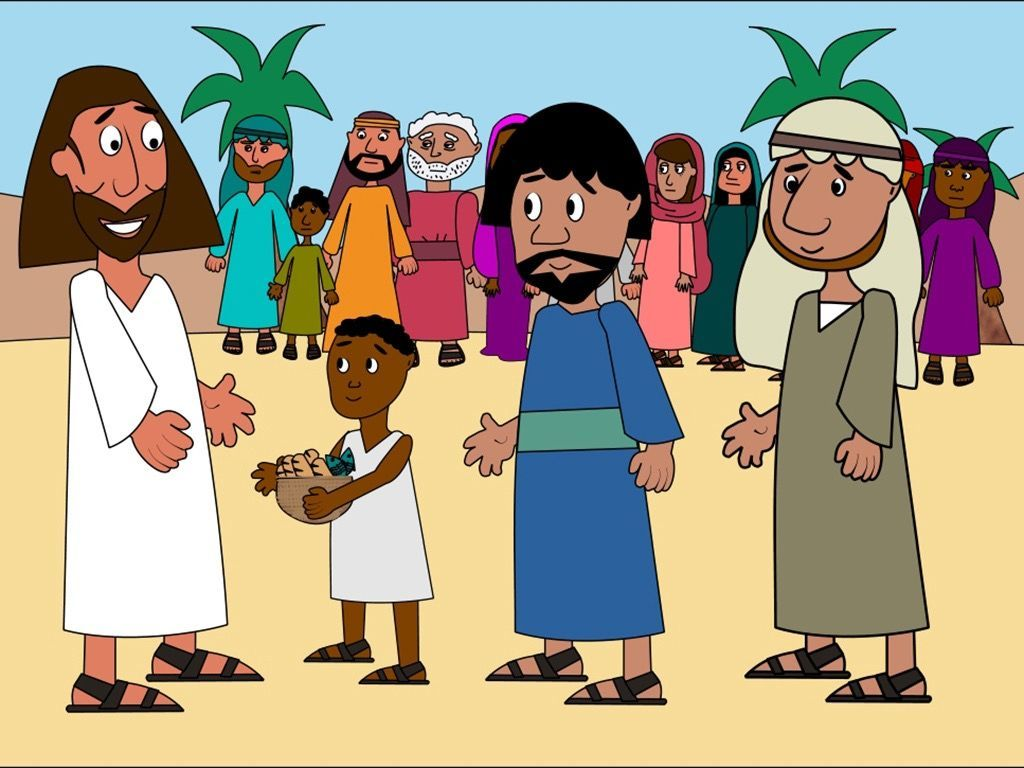 Which Bible Story is this?
Acts of Kindness or unkindness?
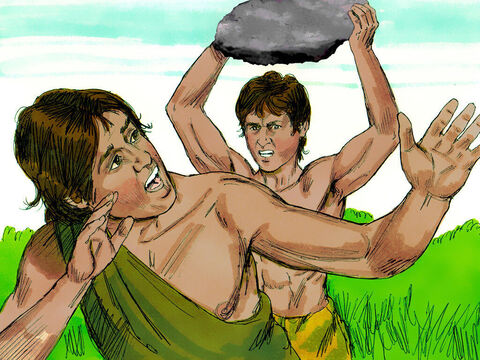 Which Bible Story is this?
Acts of Kindness or unkindness?
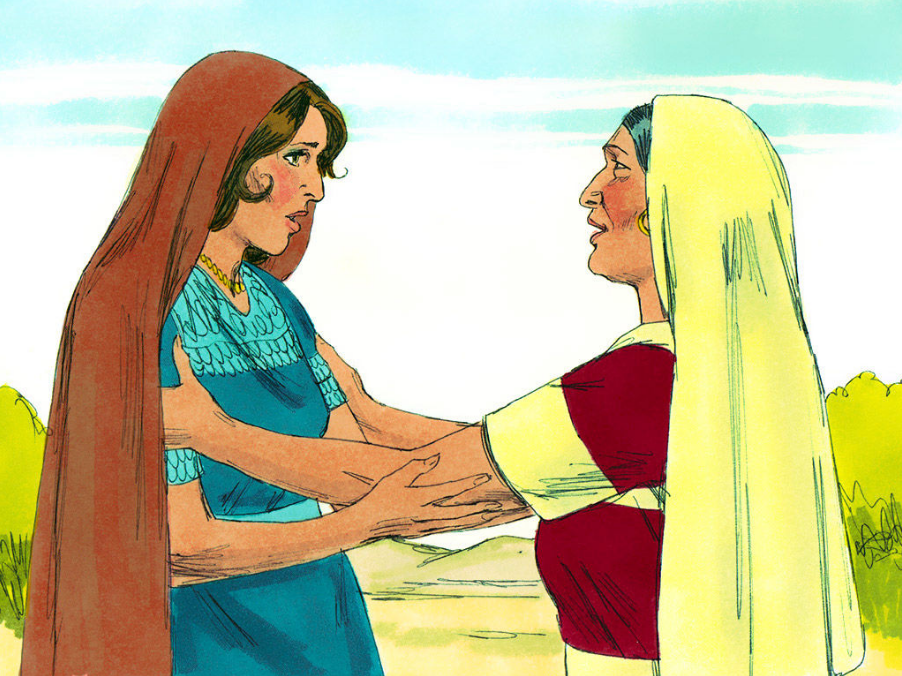 Which Bible Story is this?
Acts of Kindness or unkindness?
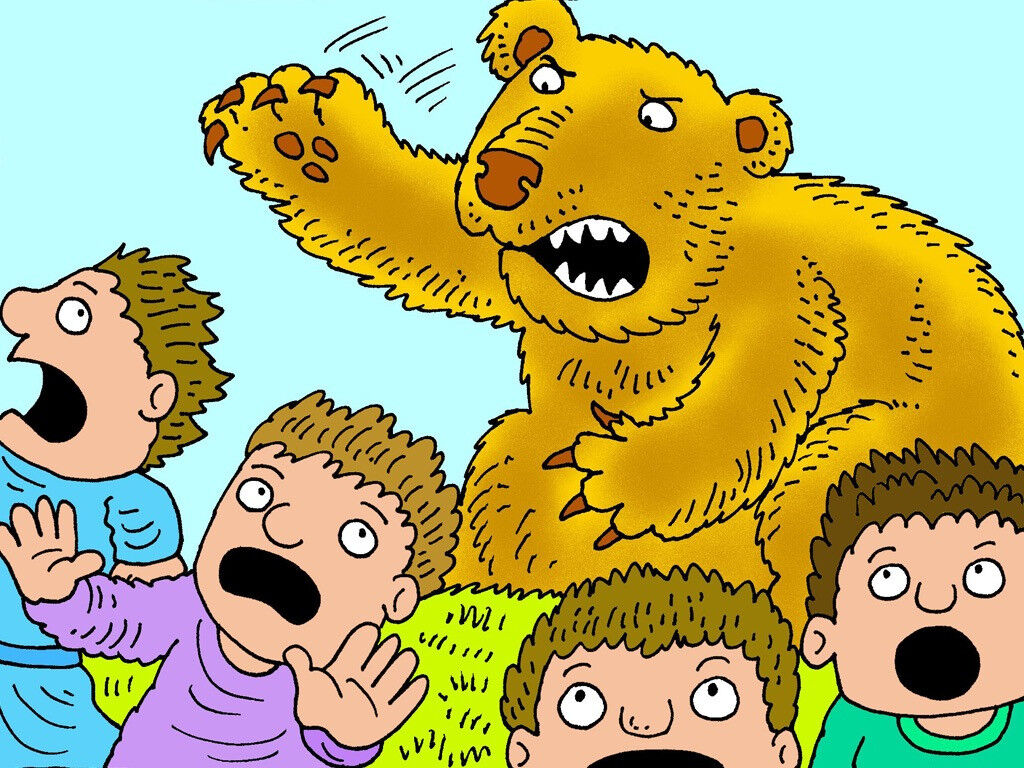 Which Bible Story is this?
Acts of Kindness or unkindness?
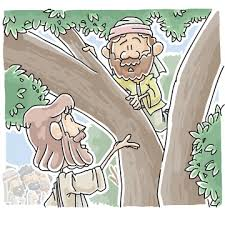 Which Bible Story is this?
Acts of Kindness or unkindness?
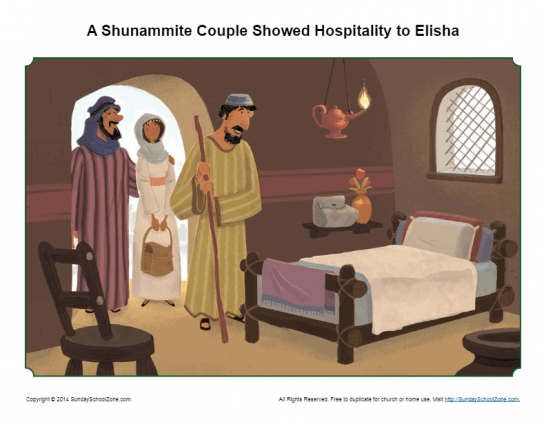 Which Bible Story is this?
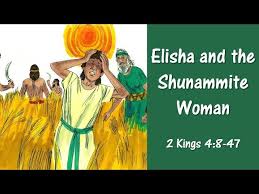 Acts of Kindness or unkindness?
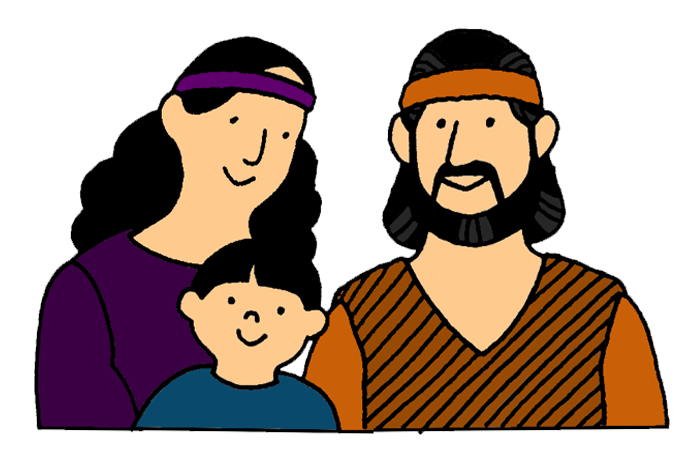 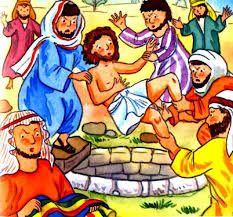 Which Bible Story is this?
Acts of Kindness or unkindness?
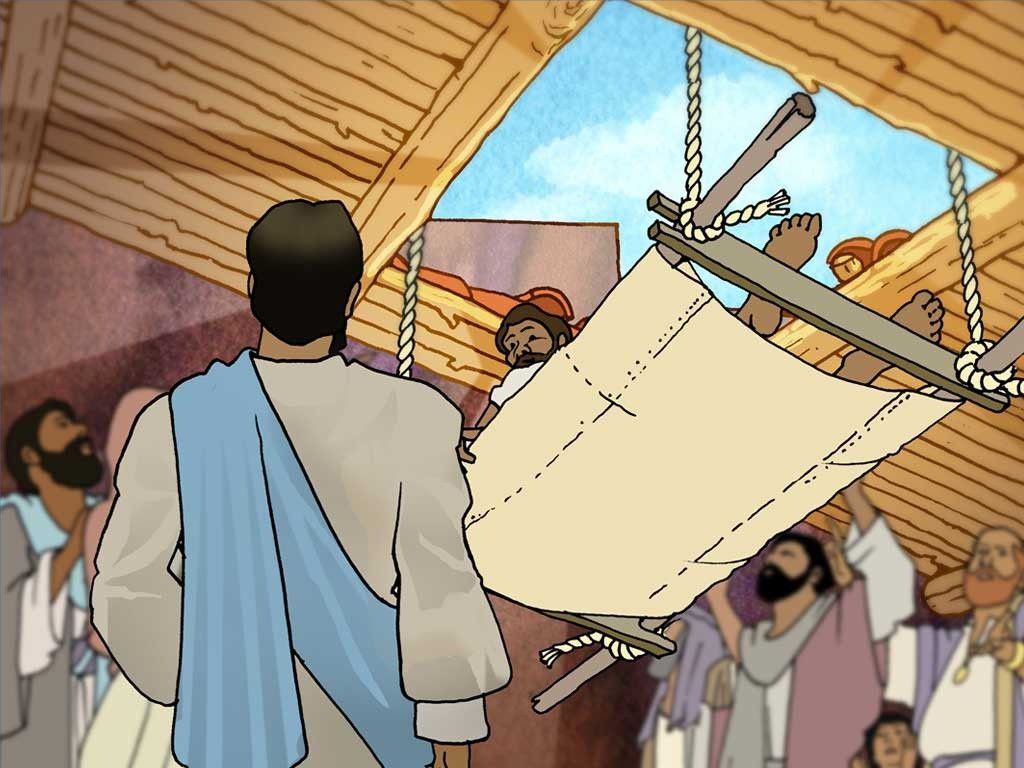 Which Bible Story is this?
Acts of Kindness or unkindness?
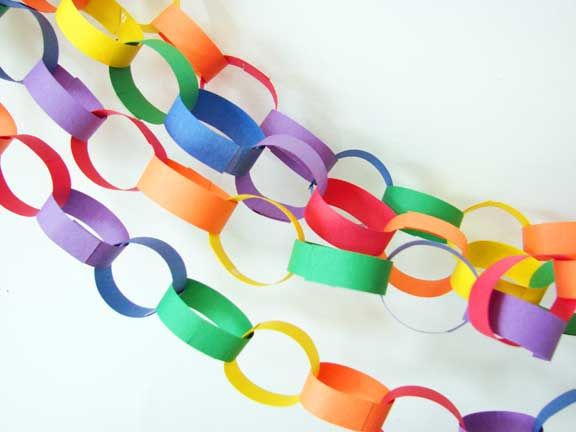 Craft
Kindness Paper Chain
Act of Kindness Brainstorm
We have given you a list of things you can do

 Let’s go and be kind ☺